Dr. Pam Alston, Lead Oral Health Specialist
November 17, 2021
Oral Health Protocol Update
Webinar Objectives
Timeline to today
Job Corps Program Information Notices (PIN)
PIN 21-01 requires centers to determine students’ COVID-19 vaccination status and requires students to get vaccinated or follow enhanced testing, masking, and quarantine requirements. 
 
PIN 21-02 describes new testing, masking and quarantine requirements for fully vaccinated students, partially vaccinated students and unvaccinated students. 

PIN 21-03 outlines the protocol for returning nonresidential students to on-center learning. 

PIN 20-08 contains the Job Corps Center Resumption of Physical Center Operations Checklist for COVID-19 and was released September 2020.
COVID-19 Protocols for Wellness
Oral Health Protocol
4 Sections
Updated with information from the Centers for Disease Control and Prevention (CDC), Occupational Safety and Health Administration (OSHA). 
Take responsibility to stay up-to-date with your center procedures and state and local guidelines and regulations following whichever regulations are the most restrictive.
Considerations and Logistics for Students Returning to Center

Scope of oral health services

Minimizing COVID-19 risk exposure during and post-aerosol generating oral health procedures protocol

Sterilization and Disinfection of Patient Care Items
Section 1: Considerations and Logistics for Students Returning to Center
Written referral plan/agreement with an outside dental facility for emergency oral care on students with COVID-19

Perform preventive maintenance on dental equipment

Test dental unit waterlines
Section 1: Considerations and Logistics for Students Returning to Center
Perform routine cleaning
Follow manufacturers’ recommendations on preventive maintenance
Test the autoclave using a biological indicator
Stock the dental facility
Facilities management personnel will check the ventilation system
Clean and disinfect all contact surfaces
Only necessary equipment/supplies in operatories
Section 2: Scope of Oral Health Treatment
Recognize the need to balance safety & care provision
Screen students for COVID-19 symptoms
Have hand sanitizer for use
Enforce mask wearing for students except during intraoral care
Do not treat COVID-19 positive or symptomatic students
Defer care to students while they are in isolation or quarantine unless they have urgent or emergent needs
Section 3: Minimizing COVID-19 Risk Exposure During and Post-Aerosol Generating Oral Health Procedures (AGP) Protocol
Oral cavity forms a continuum with the nasopharynx and lower respiratory tract
AGP on patients with any type of infectious respiratory disease potential to create pathogen-rich aerosols
AGP likely generate higher concentrations of infectious respiratory aerosols than coughing, sneezing, talking, or breathing
Refer to PIN 20-02 for more information about aerosol containment equipment
https://youtu.be/LUbytt6_EIA
Section 3: Minimizing COVID-19 Risk Exposure During and Post-Aerosol Generating Oral Health Procedures (AGP) ProtocolEngineering Controls
Dental hygienists should use hand instrumentation when possible
Dentists should consider minimal restorative treatment when possible without performing a lower standard of care
Incorporate HIPAA-compliant teledentistry
Enforce social distancing in the waiting room and dental facility
Close operatory doors during aerosol generating procedures
Limit AGP to one patient at a time if there is less than 6 feet of space between unmasked students in adjacent treatment areas.
Limit individuals in dental facility to student being treated and OHP
Section 3: Minimizing COVID-19 Risk Exposure During and Post-Aerosol Generating Oral Health Procedures ProtocolEngineering Controls
Engineering controls include rubber dams, high-volume evacuation, high-volume evacuators, and aerosol containment equipment
AGP without a dental assistant at the chairside is below the standard of care
Section 3: Minimizing COVID-19 Risk Exposure During and Post-Aerosol Generating Oral Health Procedures ProtocolAdministrative Controls
Make adjustments in appointment scheduling, 
Limit the number of students in the waiting room, universal source control
Take into account the time required to clean and disinfect operatories
Allow time for droplets to fall from air to begin cleaning and disinfection process
Section 3: Minimizing COVID-19 Risk Exposure During and Post-Aerosol Generating Oral Health Procedures ProtocolAdministrative Controls
Administer mouthrinses before dental procedures 
Mouthrinses:  
15 mL of 1.5% or 3% hydrogen peroxide; 
9 mL of 0.2% to 0.5% povidone-iodine; 
15 mL of 0.12% of Chlorhexidine Gluconate, 
0.05% Cetylpyridium Chloride*
*Brooks ZLS, Bescos R, Belfield LA et al:  Current uses of chlorhexidine for management of oral disease:  A Narrative Review. J Dent 103:103497, 2020
Section 4:  Sterilization & Disinfection of Patient Care Items
Follow routine procedures when disinfecting and sterilizing contaminated patient care items as described in the CDC Guidelines for Infection Control in Dental Health Care Settings—2003 and CDC Guidelines for Disinfection and Sterilization in Health Care Facilities—2008
Use products from the EPA List N:  Disinfectants for Use Against SARS-CoV-2
Allow sufficient time to clean & disinfect the operatories between patients and recirculate instruments.
Surface Transmission of SARS-CoV-2
Fomite = any inanimate object that when contaminatd with or exposed to infectious agents can transfer disease to a new host
Fomite transmission is considered low compared with direct contact, droplet transmission, or airborne transmission
Few reports of COVID-19 cases potentially attributed to fomite transmission
Hand hygiene is a barrier to fomite transmission
Fomite transmission summary
People can be infected with SARS-CoV-2 through contact with surfaces. 
Based on available epidemiological data and studies of environmental transmission factors, surface transmission is not the main route by which SARS-CoV-2 spreads, and the risk is considered to be low. 
The principal mode by which people are infected with SARS-CoV-2 is through exposure to respiratory droplets carrying infectious virus. 
The risk of fomite transmission can be reduced by wearing masks consistently and correctly, practicing hand hygiene, cleaning, and taking other measures to maintain healthy facilities.
Appendix 3: Student and Staff Required Education and Training
Subcontractors are considered staff for the purposes of the required education and training
Consult with your Health & Wellness Directors for more information
Appendix 9:  Personal Protective Equipment Requirements for Oral Health Personnel
When performing aerosol generating procedures, OHP must wear an N95 respirator, a full-face shield, goggles, gloves, & a gown

Follow CDC recommendations and FDA emergency use authorizations for any extended use or reuse of PPE
“Must I wear an N95 Respirator all day?”
Physiologic effects include changes in user’s heart rate, temperature, humidity, and subjective comfort level
Entire chain of events can lead to a sense of fatigue, faintness, and discomfort
Linked to headaches more often when worn for an extended period of time
Reference:  Bhaska E:  Face masks and respirators for the dental health care provider:  A review. J California Dental Association 48:533-538, 2020
What are your thoughts?
Donning & Doffing Personal Protective Equipment
Donning and Doffing PPE video from the CDC
Personal Protective Equipment
Personal Protective Equipment
Personal Protective Equipment
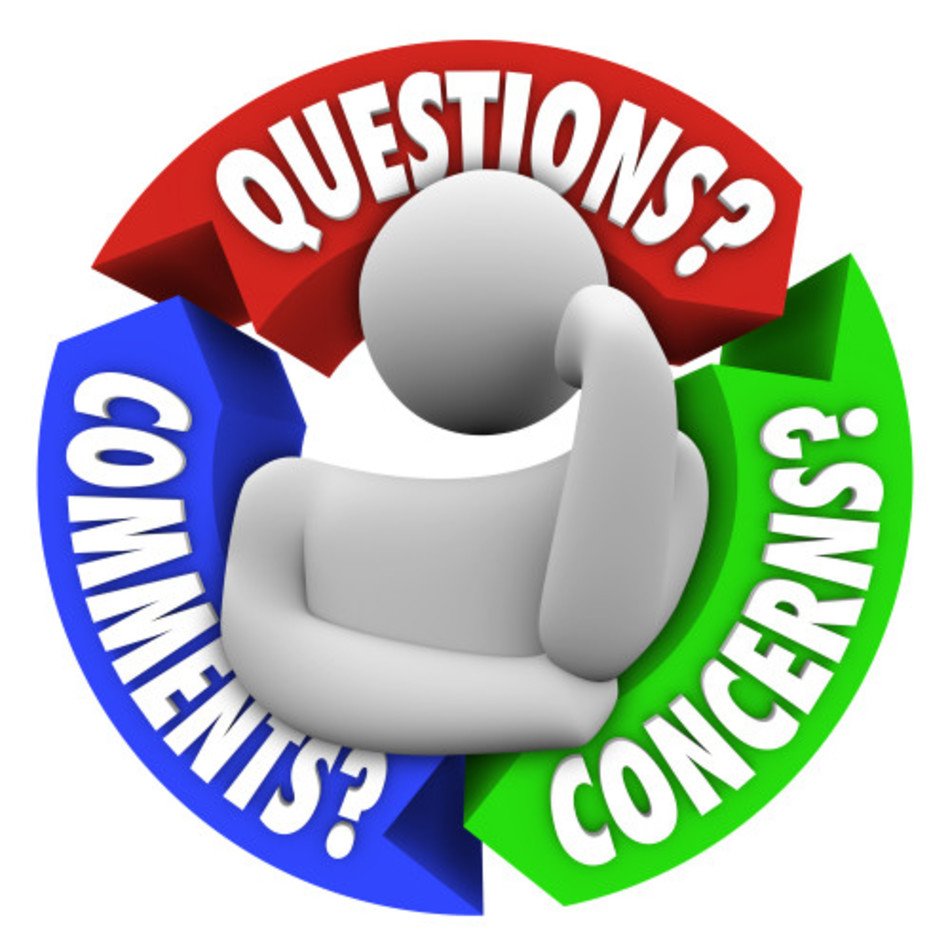 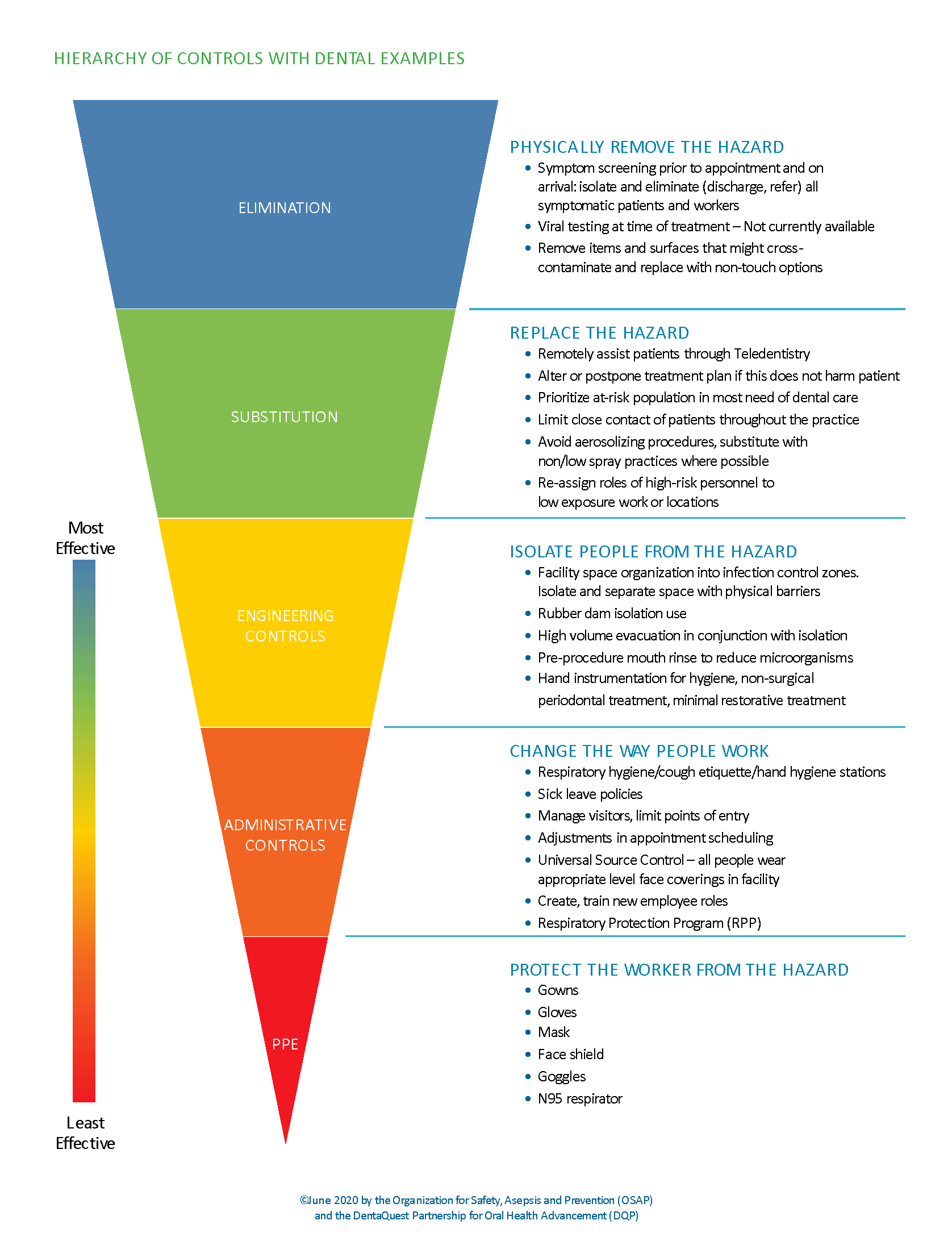